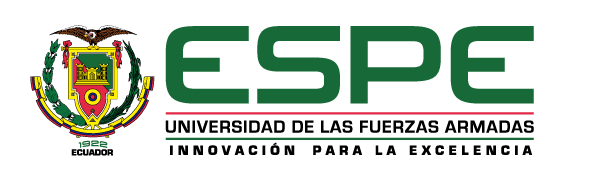 TRABAJO DE TITULACIÓN, PREVIO A LA OBTENCIÓN DEL TÍTULO DE INGENIERO EN COMERCIO EXTERIOR Y NEGOCIACIÓN INTERNACIONAL
Análisis de la incidencia de las Normas BASC (Business Anti-Smuggling Coalition) en las exportaciones del sector florícola en el periodo 2013 – 2018 del cantón Pedro Moncayo provincia de Pichincha
AUTORES: 
YORDY ARIAS
DENNIS MOLINA
DIRECTOR: 
FRANCO A. MACHADO ESPINOSA, MBA.
PROBLEMA
OBJETIVOS
TEORIAS DE SOPORTE
METODOLOGIA
NORMATIVA BASC
NORMATIVA BASC
INDICADORES LOGISTICOS
INDICADORES LOGISTICOS
PROCESOS LOGISTICOS DE EXPORTACION SEGÚN NORMAS BASC
CUMPLIMIENTO DE NORMAS BASC
RESULTADOS
COMPETITIVIDAD
Comparativo de costos logísticos del sector florícola
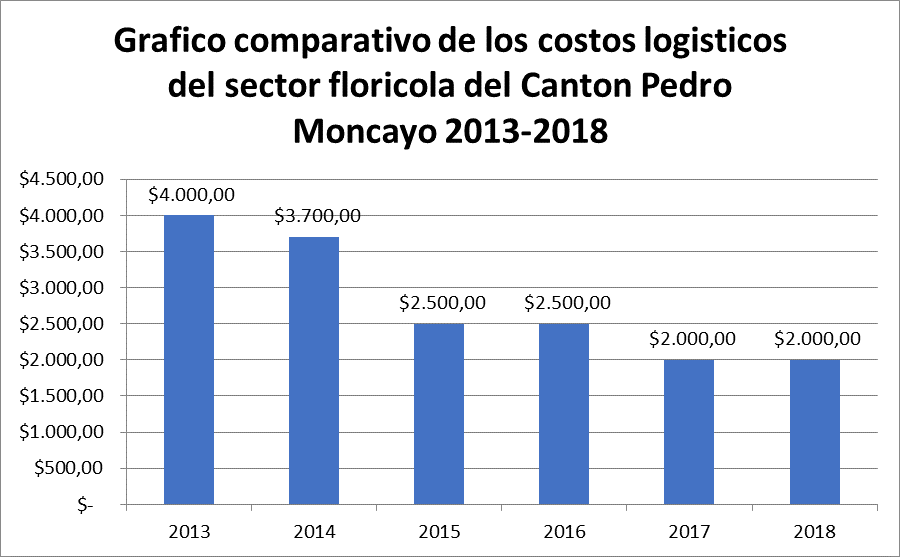 SEGURIDAD
Número de embarques contaminados del sector florícola
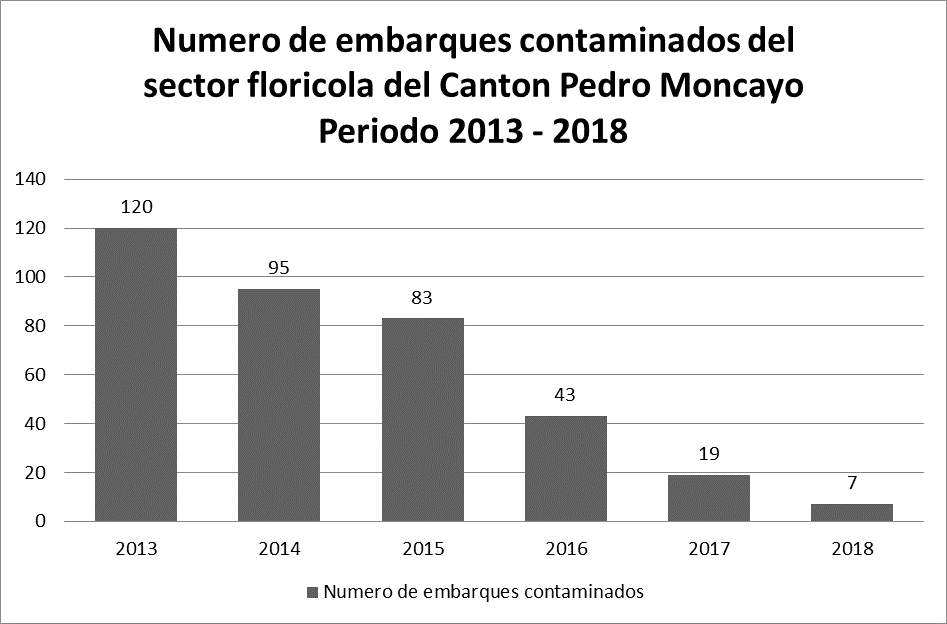 ACCESO A MERCADOS
Comparativo de las exportaciones en Tn del sector florícola
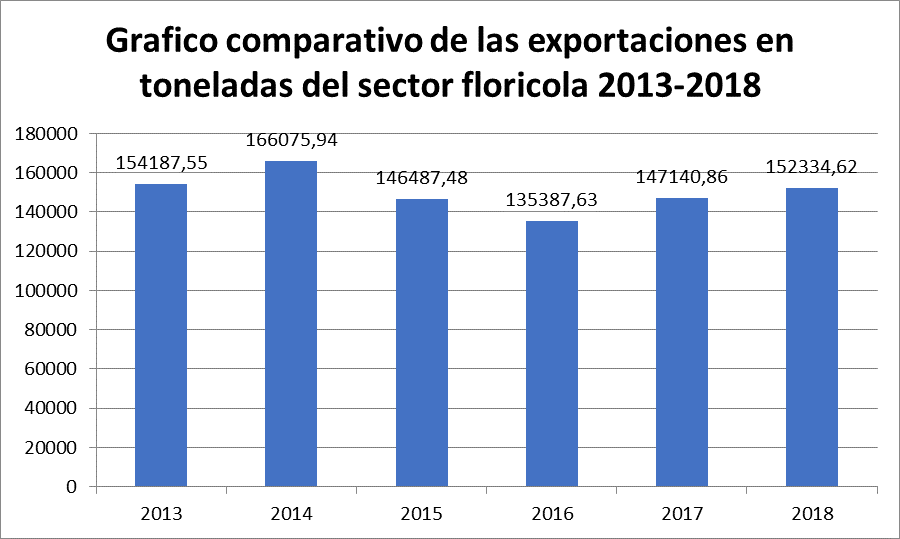 TIEMPO DE TRANSITO
Tiempo de tránsito a destino del sector florícola
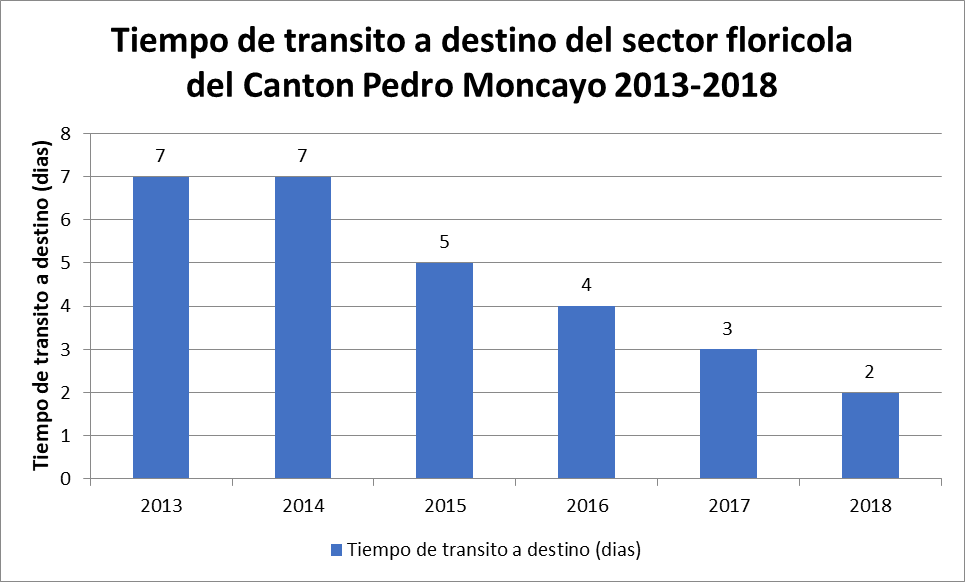 TABLA COMPARATIVA DEL IMPACTO DE LAS NORMAS BASC EN EL SECTOR FLORICOLA
CONCLUSIONES
CONCLUSIONES
RECOMENDACIONES
GRACIAS